Navigating Cultural Differences
and 
Its Impact on the Virginia Workforce
June 7, 2019
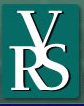 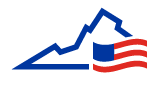 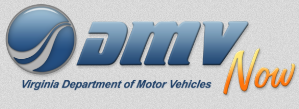 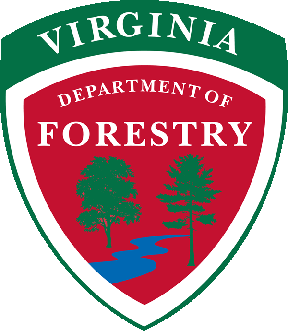 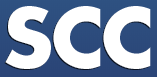 VEI Group 4
Team Members 
Annie Walker – Department of Veterans Services
Fernanda Crandol – Department of Forestry
Wayne Davis – Department of Motor Vehicles
Dustin Physioc – State Corporation Commission
Chung Ma – Virginia Retirement System
2
Agenda
Motivation
Impact on workforce
Best practices
Proposed solution
Defining success
Wrap-up
3
Why This Conversation?
Out of 67 terrorists incidents in 2017, 37 were tied to racist, anti-Muslim, homophobic, anti-Semitic, Fascist, anti-government or xenophobic motivations. (The Global Terrorism Database, University of Maryland)
2015 – Charleston Church shooting
2016 – Pulse Orlando Nightclub shooting
2017 – Charlottesville riot
2018 – Pittsburgh Synagogue shooting
2019 – New Zealand Mosque shooting
4
First They Came
First they came for the socialists, and I did not speak out-
	Because I was not a socialist
Then they came for the trade unionists, and I did not speak out-
	Because I was not a trade unionist
Then they came for the Jews, and I did not speak out-
	Because I was not a Jew
Then they came for me-
	and there was no one left 
	to speak for me

German Lutheran Pastor, Martin Niemoller (1892-1984)
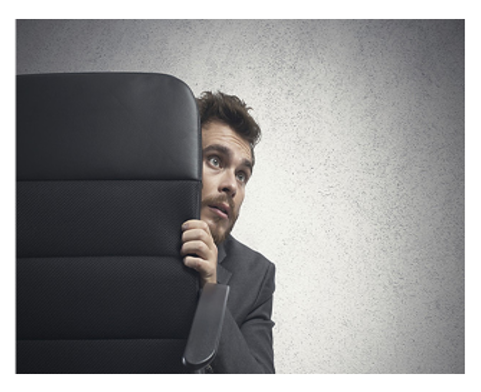 5
Impacts of a Non-Diverse Workforce
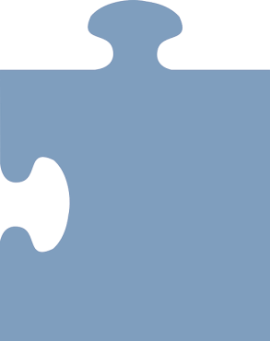 Limited perspective
Limited role models
Limited employee engagement 
Miscommunication 
Hidden biases
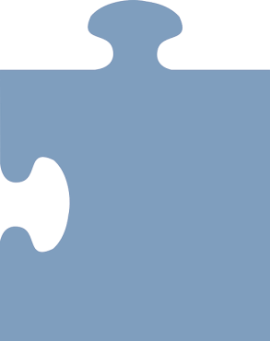 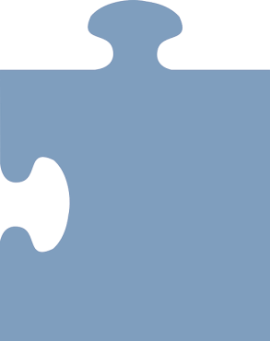 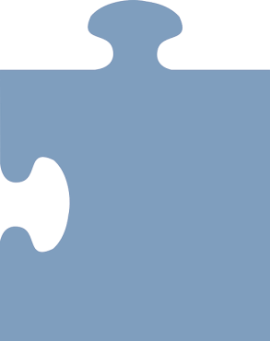 6
Research Analyses of a Diverse Workforce
Better financial outcomes / value creation  
Attracting talented, innovative workforce
Improved problem solving 
Increased employee engagement
Enhanced productivity
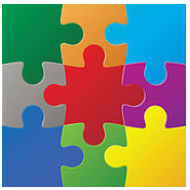 7
Best Practices: Public Sector
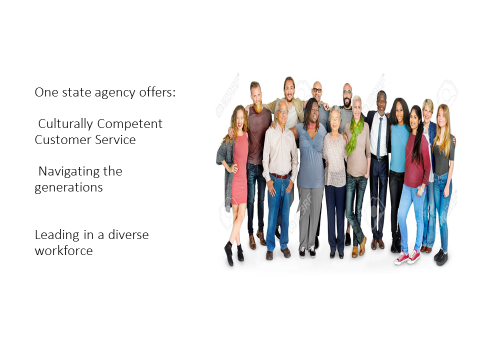 One state agency offers:
Culturally competent customer service
Leading in a diverse workforce
8
Best Practices: Private Sector
Understand how organization is perceived with forums such as Glassdoor
Conduct “Stay Interviews” with employees after three year anniversary
What keeps you here?
What would make you leave the company?
If you could change one or two things about the organization, what would they be?
9
Proposal
Establish a Chief Diversity Officer for the Commonwealth
10
Not to be Confused with…
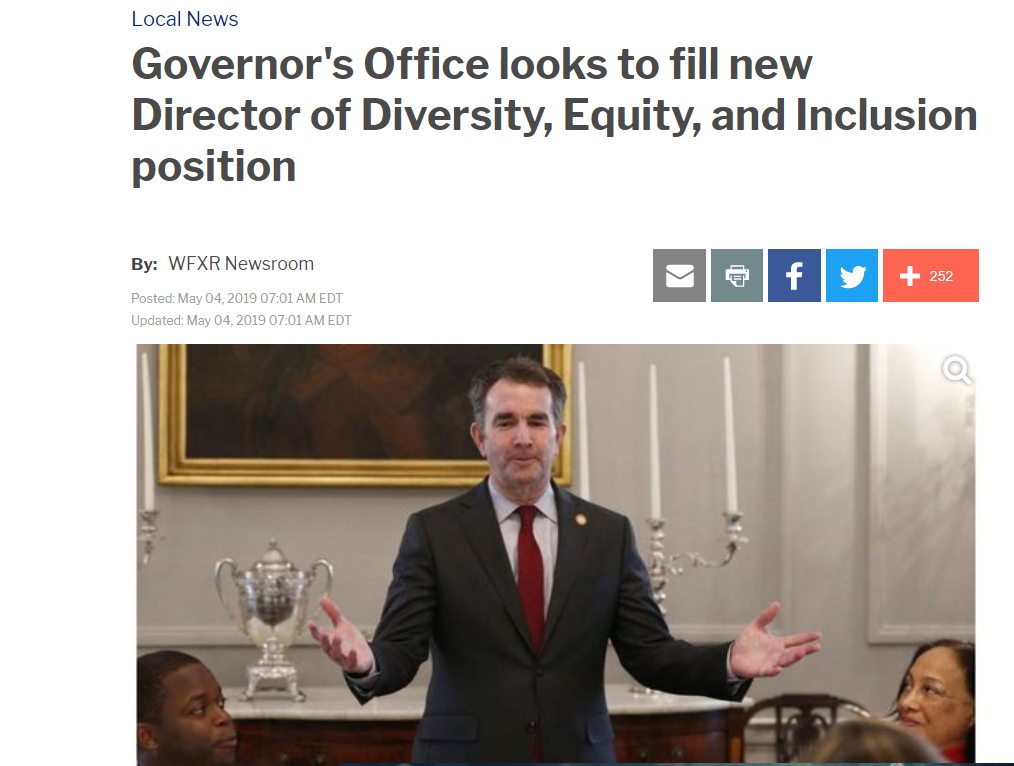 11
Aspirations
Position should be strategic in nature
Less emphasis on tangible measurables such as quotas
More emphasis on intangible measurables such as stimulated engagement and boosted morale
Outward focus – look beyond the bureaucracy
12
Foundational Considerations
Can the position and its goals and aspirations be codified or constitutionalized? 
Part of executive branch or independent agency?
At-will or classified employee?
13
How to Define Success: A Proposed Plan
Have a clear goal
Cultural differences/diversity is a wide-ranging topic
Identify specific target areas for improvement 
Empowerment and structure / reporting 
Determine metrics for progress, track and analyze results
Review metrics regularly, report results, be transparent
Adjust your plan based on feedback
14
[Speaker Notes: What are you trying to achieve]
Metrics for Success
Use of qualitative and quantitative measures
Qualitative – interviews, focus groups
Quantitative – surveys, data-based analyses, sentiment using artificial intelligence
15
Wrap-up
Timely conversation
Positive impact of diversity 
Leverage existing models for success
Director of Diversity, Equity, and Inclusion is an effective first step
Qualitative and quantitative metrics for success
16